Paediatric Emergency Medicine
Infections
Sepsis
Exanthemata
Diane WilliamsonAdult and Paediatric Emergency Medicine Consultant Addenbrooke’s Hospital
Outline
Fever
Infections
Exanthemata
Sepsis
Other advice … questions
Noah
9 month old child, with Mother
Cough and runny nose x 2 days 
Fever up to 39 degrees
Not eating, bit miserable, still playing


What else do you want to know?
What will you look for on examination?
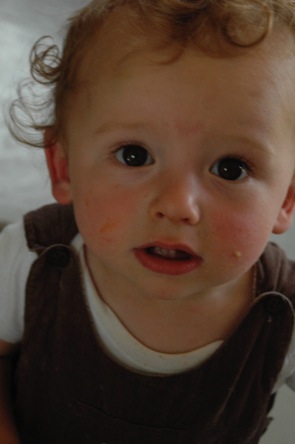 [Speaker Notes: Feeding]
Noah
HR 120, RR 30, T38 degrees, CR <2 seconds
Alert, smiling, interested in surroundings

Examination
ENT - Coryzal, red throat, TM pink but not bulging
Resp - No respiratory distress, chest clear
CVS - Well hydrated, CR <2s, HS normal
Abdomen soft and not tender
No rash
[Speaker Notes: Recheck obs you  ust ot let them out of the dept with abnormal obs]
What will you do?
What advice will you give?
Noah Returns
Persistent fever and now vomiting  
More sleepy than usual
Only fed 2oz milk this morning

What else do you want to know?
What will you look for on examination?
Noah
HR 180, Sats 94% air, RR 50 
Lethargic, cool hands and feet
 
AB intact
C - Capillary refill 4 seconds
D - Lethargic, drowsy 
E - Mottled limbs and torso

What will you do?
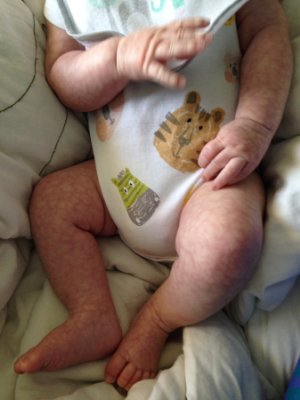 Assessing febrile children
Assess for life-threatening signs ABCDE
Look for  evidence of serious illness
Assess for signs of dehydration
Consider - where is focus of infection?
Do they need investigations?
Don’t forget travel
Consider social situation
Warning Signs
First impressions matter
	Reduced level of consciousness
	Pale or mottled
	Grunting, moderate or severe indrawing
Warning Signs
Examination
	Tachycardia (out of proportion to fever, 	crying…)
	Prolonged capillary refill
	Cold hands and feet
	Non-blanching rash
Investigations
Focus on the focus
	Urine dip
	CXR
	FBC, CRP, Blood culture 
	LP in young babies or if signs of meningitis 
 
Remember the social history
If recent travel to malarial area ALWAYS do malaria screen and repeat if negative
Management
Refer if there are any concerning features and no diagnosis made, or ANY red features

Often a period of observation is the most helpful investigation – go back and reassess

If sending home, give good discharge advice and safety net

Never send home a child you are worried about or with with persistent tachycardia
Discharge Advice
Antipyretics

Encourage fluids

Signs of dehydration (sunken fontanelle, dry mouth, no tears, overall lethargy)

How to identify a non-blanching rash

To keep the child out of school or nursery until the fever resolves

To seek review if >5 days of fever, fit, non-blanching rash, if they are more worried than when they last sought advice
When is it Sepsis?
The Diagnostic Matrix
Evidence: Positive
Looks Well
Looks Unwell
Evidence:
Negative
Thanks to:
Damian Roland, Honorary Senior Lecturer at University of Leicester
When is it Sepsis?
Investigations: Sepsis positive
Looks Well
Looks Unwell
Investigations:
Sepsis negative
Thanks to:
Damian Roland, Honorary Senior Lecturer at University of Leicester
Sepsis
Worldwide, 
	sepsis causes 60% of deaths in children under 5 	years

US Data 
	Fatality Rate of children with sepsis 10%

	Incidence per 2000 children
		Neonatal 		 20
		< 1 year 		   4
		1 to 19 years 		   1
Sepsis in Children
Plunkett and Tong 
The BMJ 13 June 2015
Risk Factors
<3 months
Co-morbidity (e.g. congenital heart disease, diabetes, neuromuscular disease, ex-prem)
Social concern
Sepsis presentations are non-specific
Suspect sepsis in the infant or child with
	Temp <36 or >38.5
	Tachycardia (or bradycardia in infants <1 	year)
	Tachypnea
	High or low WBC
	
Beware of fever with limb pain
Beware of the blanching rash
Management
The golden hour - be prepared!
	Oxygen (SaO2 >94%)
	Access – IV or IO
	Bloods – cultures, FBC, CRP, VBG, glucose
	Treat hypoglycaemia – 2ml/kg of 10% glucose
	Fluid resuscitation – 20ml/kg in 5 min, review and repeat
	Inotropes (adrenaline or dopamine)
	Antibiotics
	Investigations – lactate, urinalysis, throat swab
	Refer
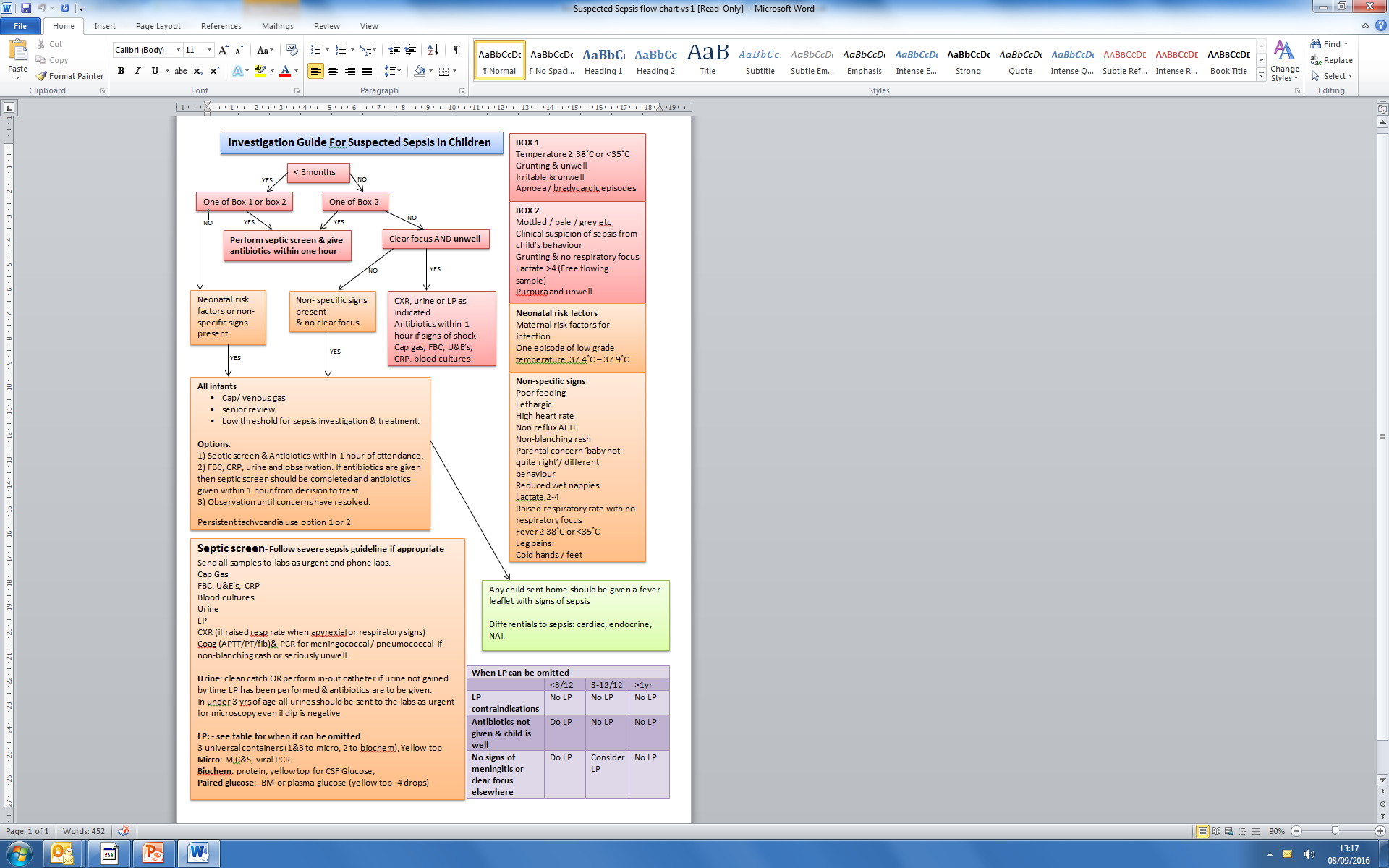 Exanthemata
Rash Illnesses
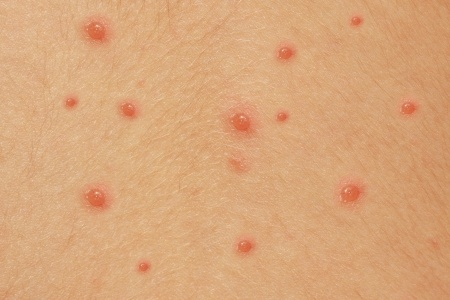 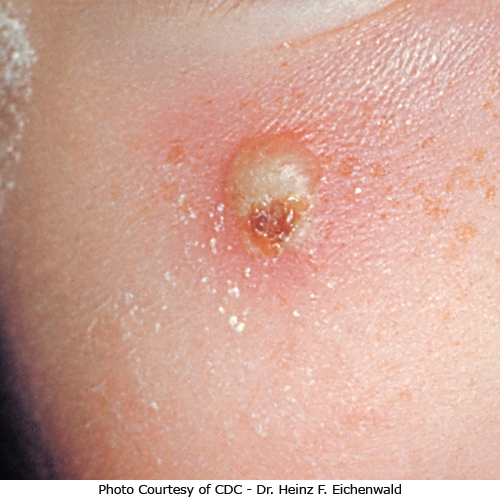 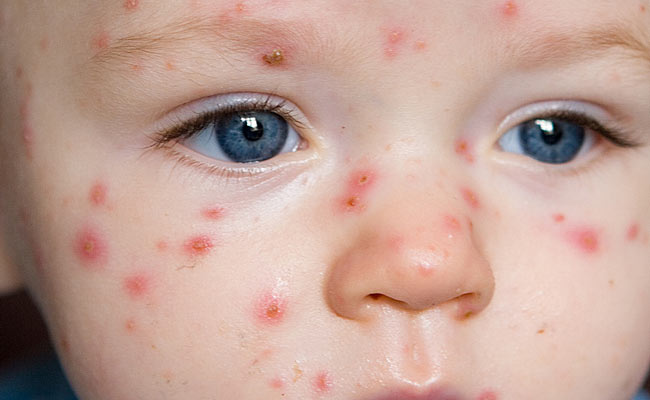 Chicken Pox
Varicella zoster virus – ds DNA alphaherpesvirinae
Airborne resp droplets and direct via vesicles
90% of cases <10 years of age
Incubation 10 – 21 days
Crops of itchy vesicular lesions
Consider acyclovir for at risk
Measles
Morbillivirus, family Paramyxoviridae, RNA virus
Incubation 7 – 10 days after exposure
High fever, malaise, anorexia x 4-7 days
Classic triad: conjunctivitis, cough, coryza
Koplik spots (“grains of sand” on red base on buccal mucosa opposite second molars) are pathognomic
Blanching, eythematous maculopapular rash
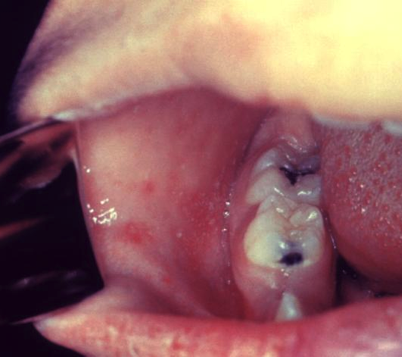 Measles
Consider immunity of child and family
Consider immune globulin within 6 days of exposure in unimmunised or at risk
Avoid live virus vaccine in immunocompromised
Lab diagnosis: IgM and IgG titres, isolation of virus, PCR
Report
Complications – croup, encephalitis (10% mortality), pneumonia, SSPE
Fifth DiseaseErythema Infectiosum
Parvovirus B19, an erythrovirus
Incubation 1 week
Mild prodrome – headache, fever, sore throat 
7 - 10 day symptom-free period
Slapped cheek phase – can be prolonged
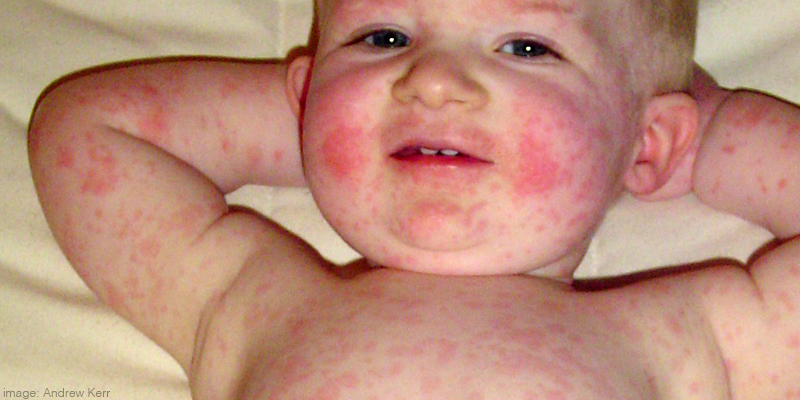 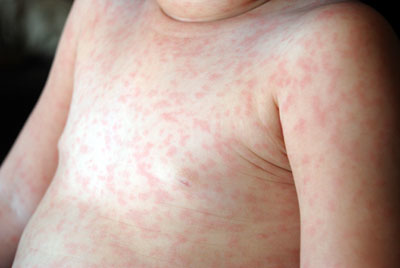 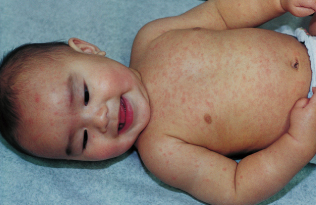 Roseola infantum
Human herpesvirus (HHV-6)
Respiratory transmission
9 – 12 month infant
Acute onset high fever x 3 – 4 days
Rash appears late
Benign in immune competent but remains latent and is a major cause of morbidity and mortality in immunocompromised e.g. HIV, organ transplant
Rubella
Rubella virus, encapsulated ssRNA virus
Respiratory transmission
Incubation 14 – 21 days
Malaise, conjunctivitis, sore throat 5 days prior to onset of rash
Enquire about contact immunity – congenital rubella is a risk
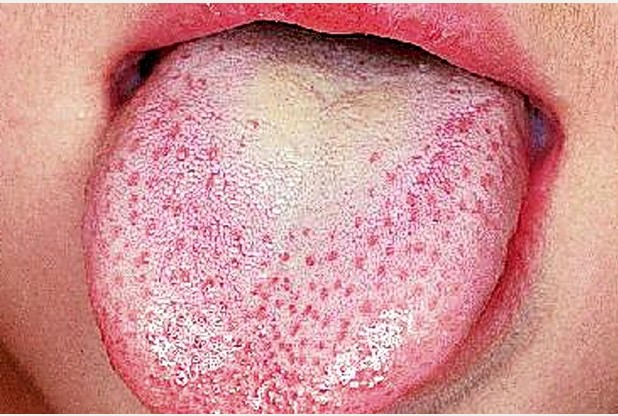 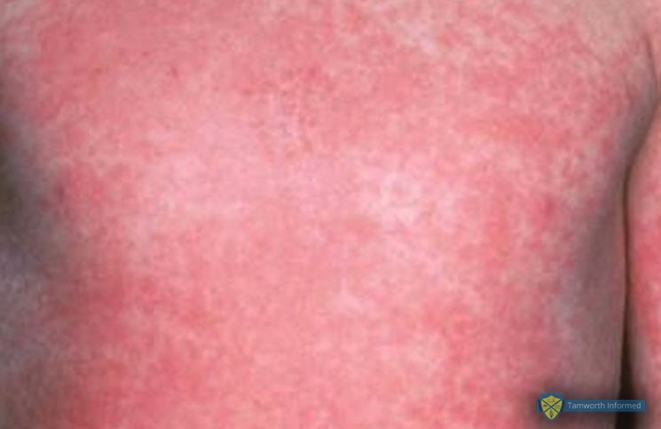 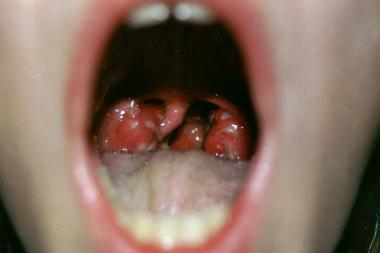 Scarlet Fever
Group A beta-haemolytic streptococcus
Respiratory droplets
Incubation 12 hours to 7 days
Age 1 to 10 years
Usual focus is tonsils, consider skin
Exudative pharyngitis, fever, exanthem
Complications: peritonsillar abscess, sinusitis, pneumonia, rheumatic fever, glomerulonephritis, septic shock
Penicillin
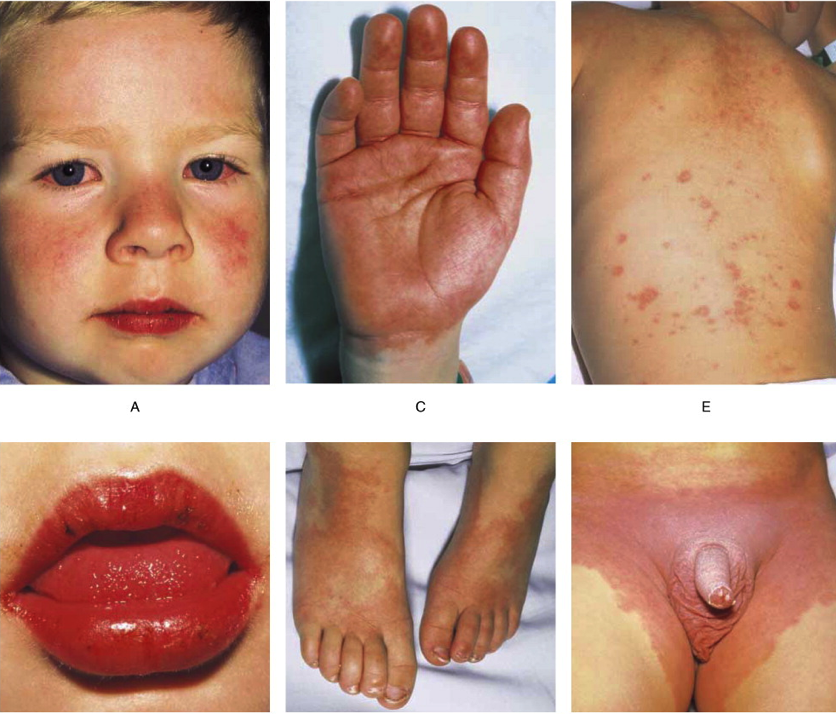 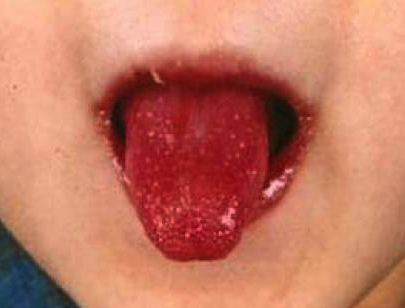 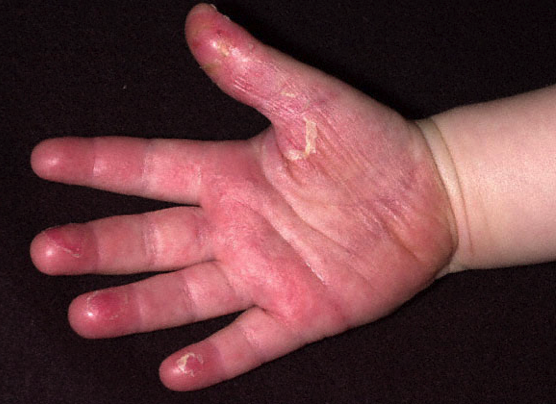 Kawasaki
Acute, febrile, vasculitic syndrome
Fever >5 days plus:
Conjunctivitis
Strawberry tongue, lip fissures
Erythema and oedema of hands
Lymphadenopathy
Rash – groin or extremities
Refer for investigation and management
Complication: coronary artery aneurysm
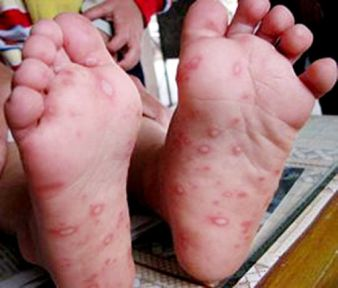 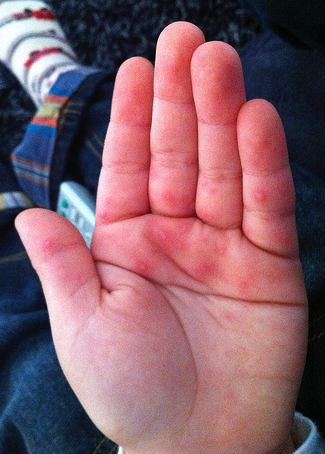 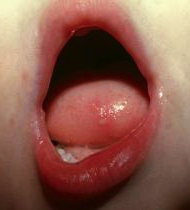 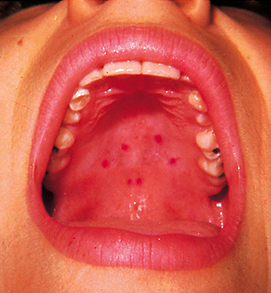 Hand, Foot Mouth
Coxsackie A type 16 and others,  enterovirus
Malaise, sore throat, fever
Macular lesions on buccal mucosa, hands, feet and genitalia – become vesicular and erode
Symptomatic management
Complications: Encephalitis, Guillain-Barre, transverse myelitis
Viral culture, PCR
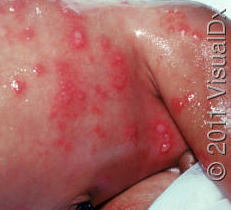 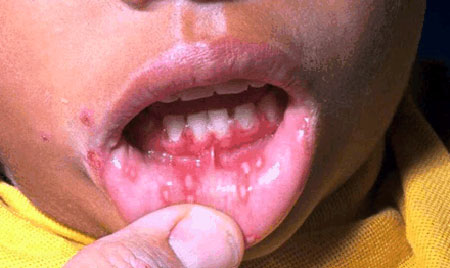 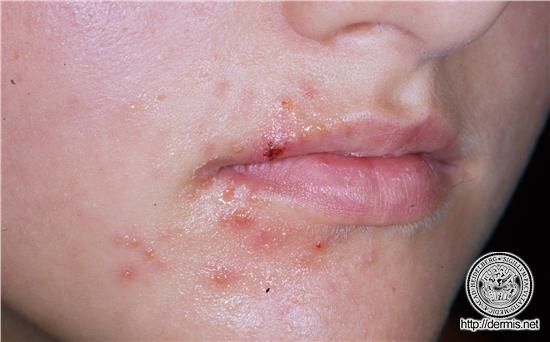 Herpes simplex
Herpesviridae, HSV-1 and HSV-2, dsDNA virus
Incubation 3 – 6 days
Abrupt onset – fever, painful gingivitis, vesicular lesions, lymphadenopathy
Viral shedding x 3 weeks
Aciclovir
Primary infection, latency and reactivation
Dissemination in immunocompromised
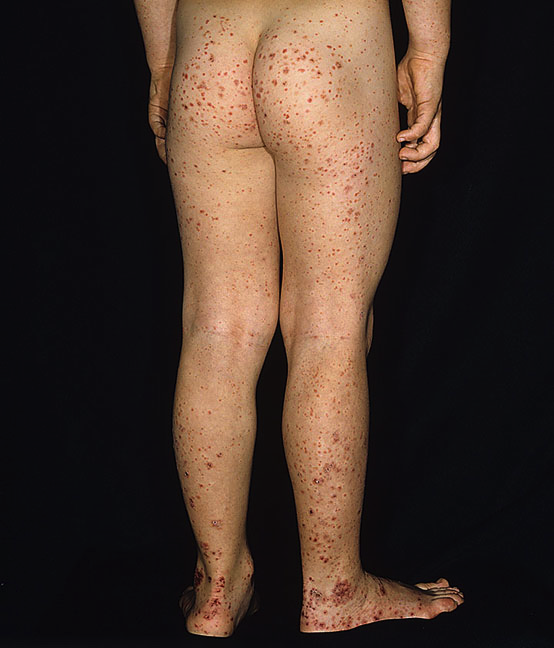 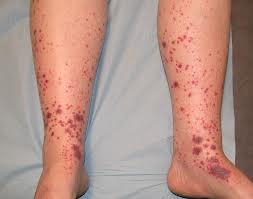 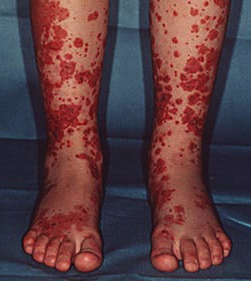 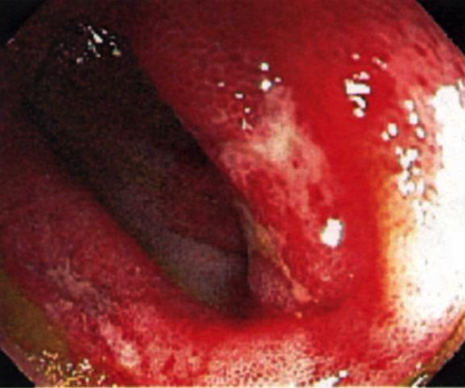 Henoch Schonlein Purpura
Immunoglobulin mediated vasculitis
Prodrome - headache, anorexia, fever
Rash, abdominal pain, vomiting, joint pain
Bloody stool, scrotal oedema
Investigations – FBC, renal function, coagulation
Management – hydration, analgesia, discontinue possible causative drugs
Refer
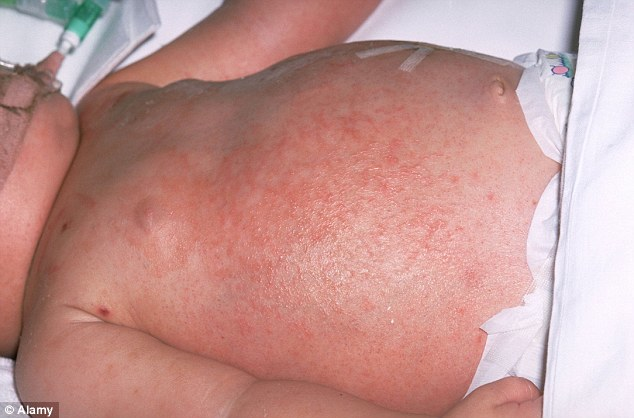 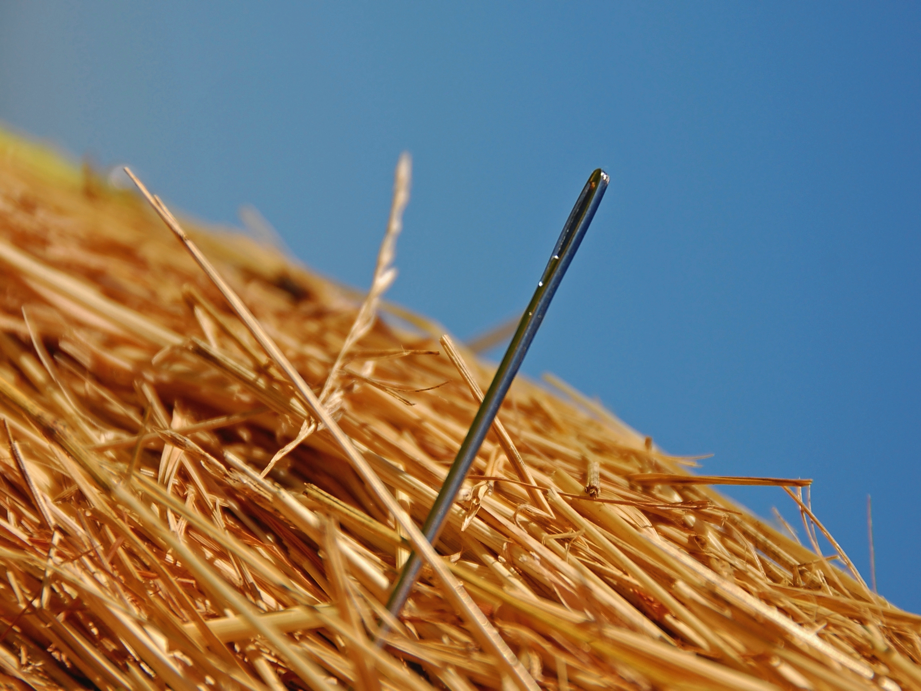 Meningococcal Disease
Suspect
Recognise
Sepsis management
Impetigo
Staphylococcus, streptococcus
Golden crust on existing lesion
Spreading, contagious by contact
Flucloxacillin, co-amoxiclav
Culture if resistant
Hand hygiene advice
Erysipelas
Streptococcus, staphylococcus
Spreading, painful, indurating rash
Risk of systemic sepsis
Penicillin, consider ceftriaxone
Refer and seek Microbiology advice
Urticaria
Etiology is diverse – allergy, idiopathic
Migratory, blanching, coalescing, erythematous rash
Increases when skin is warm
Antihistamine
Avoid provoking factors
Reassurance
Non-accidental injury
Get the history
Consider social concerns
Consider other children at risk
Complete safeguarding and Paediatric referral
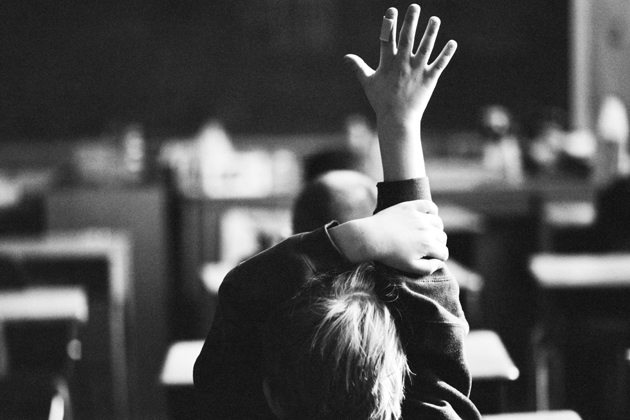 Any Questions?